DANGEROUS SECURITY THREATS THAT GO UNDETECTED
 
Who’s going to undo your entire security apparatus in the blink of an eye?

The employee who keeps opening unidentified .exe email attachments     
That guy who leaves his passwords on post-it notes all over his monitor

A helpful staff member who answers every question from the "nice lady" on the phone     
The disgruntled employee who knows exactly how to sidestep every safeguard you’ve set up

The colleague who doesn’t report what the disgruntled employee is "joking" about doing

When you do nothing to address the critical human dimension of information security, it’s like locking up your home tight as a drum and then leaving the key under the mat, with the alarm code right next to it!
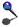 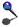 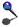 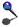 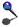